Coronavirus
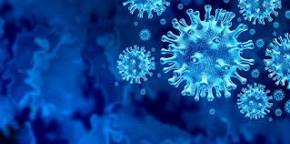 COVID- 19
NEL RIVERO GALLEGO 6B
El coronavirus es un virus respiratorio que produce un síndrome respiratorio grave (una forma grave de neumonía).   

Se transmite generalmente de persona a persona a través de pequeñas gotas de saliva conocidas como microgotitas Flügge, que se emite al hablar,estornudar,toser o espirar.

Se difunde entre el contacto de personas y también tocando superficies contaminadas que tocamos con las manos y luego llevamos a la cara o la mucosa.
La incubación  es  de cinco días, pero puede variar de dos a catorce días. 

Los síntomas más  comunes son la fiebre,  la tos seca y dificultades para respirar. 

Las medidas  de prevención recomendadas son lavarse las manos, cubrirse la boca al toser, la distancia física entre personas y el uso de mascarillas,  además de autoaislamiento.

El gobierno ha impuesto cuarentenas,confinamientos,restricciones de viajes,cierres de establecimientos, colegios y universidades.
CASOS    MUERTOS     RECUPERADOS  
                          
ESPAÑA            204.178                21.282              82.514

MUNDO          2.344.094          171.514           658.606
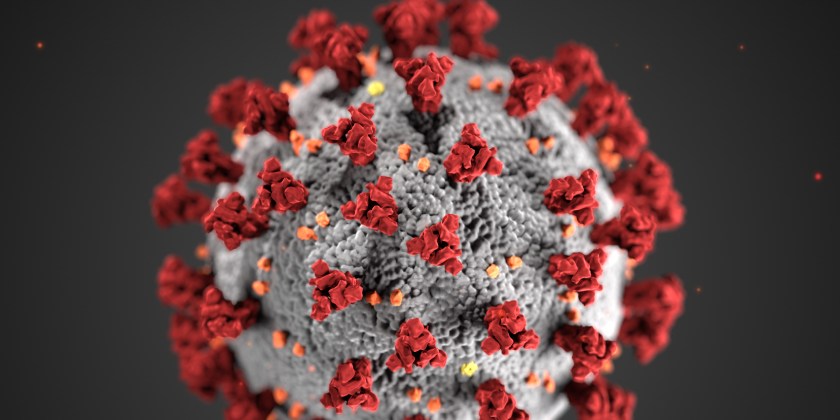 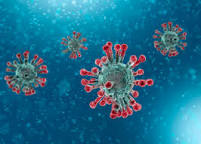